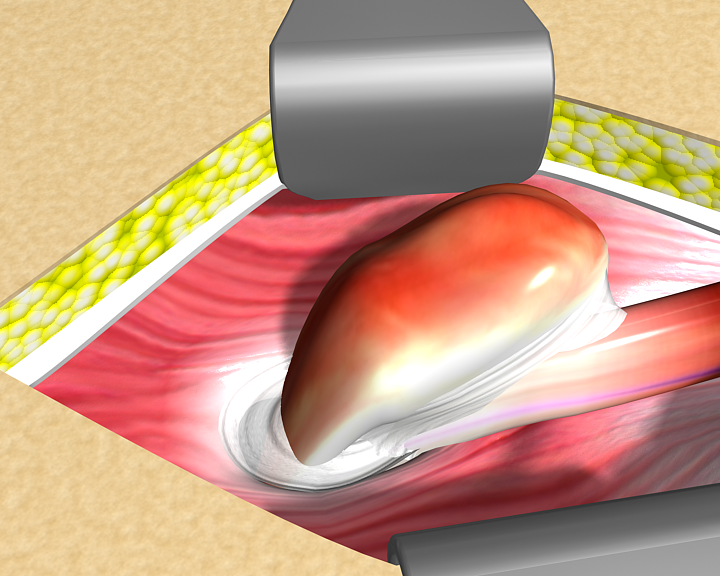 Ernia inguinale